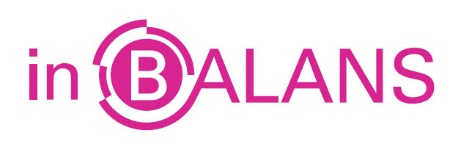 Bedrijfspensioenfonds
Werknemer en werkgever leggen allebei maandelijks een bedrag in als pensioenpremie zodat de werknemer t.z.t. een pensioen uit het fonds ontvangt.
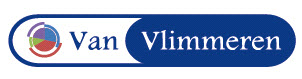 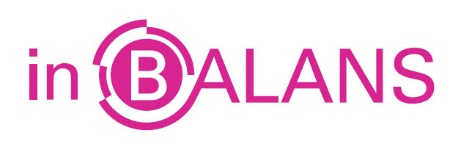 Bedrijfspensioenfonds
Werknemer en werkgever sparen samen voor de werknemer later.
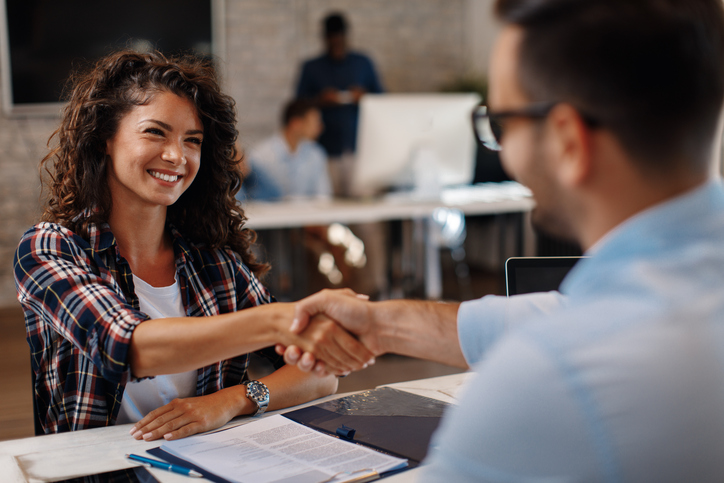 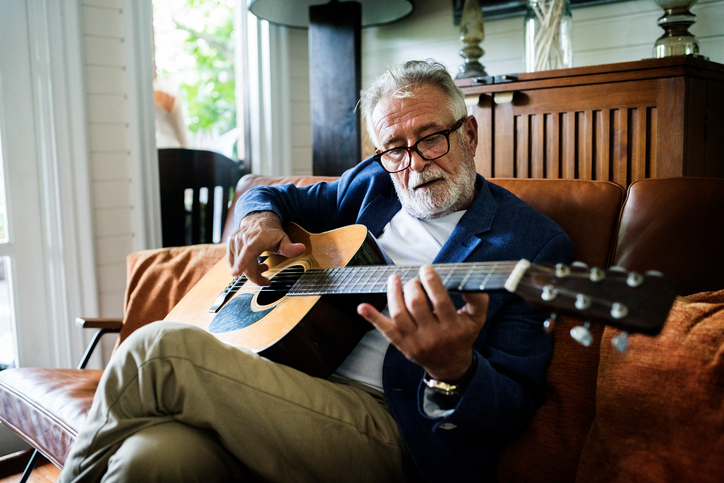 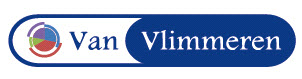 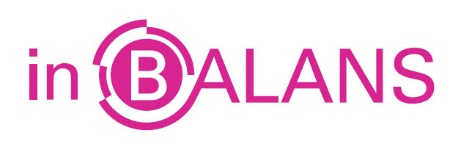 Kapitaaldekkingsstelsel
Nu betaalde premies worden belegd en uit het kapitaal vermeerderd met de beleggingsinkomsten worden de uitkeringen gedaan.
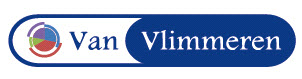 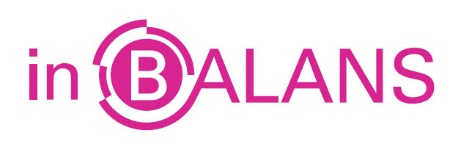 Kapitaaldekkingsstelsel
Nu geld inleggen
Voor latere uitkeringen
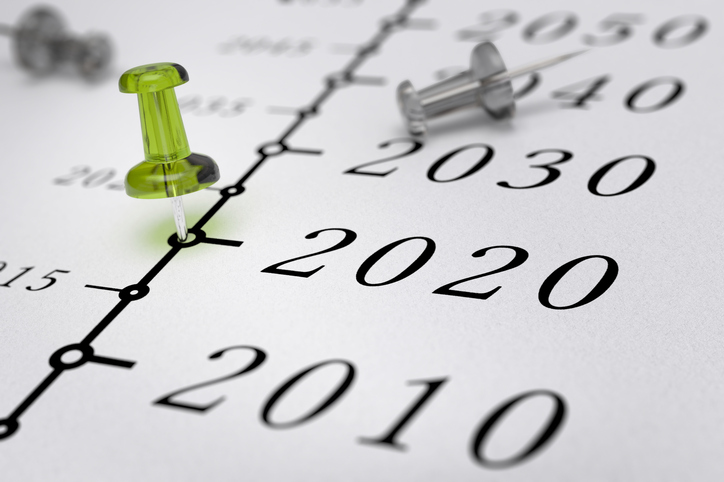 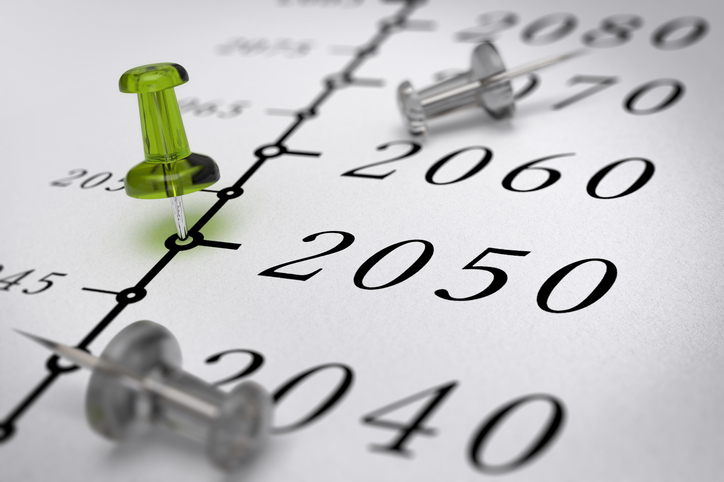 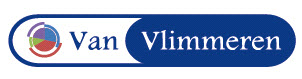 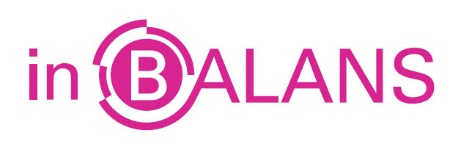 Vrijwillig pensioensparen
Dit kan via een lijfrente, banksparen, zelf beleggen of gewoon sparen bij een bank.
Bij de eerste twee mogelijkheden zijn er
fiscale faciliteiten mogelijk.
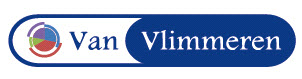 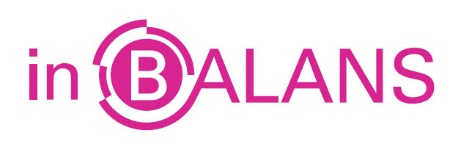 Vrijwillig pensioensparen

Fiscale voordelen 
bij een pensioen-
tekort.
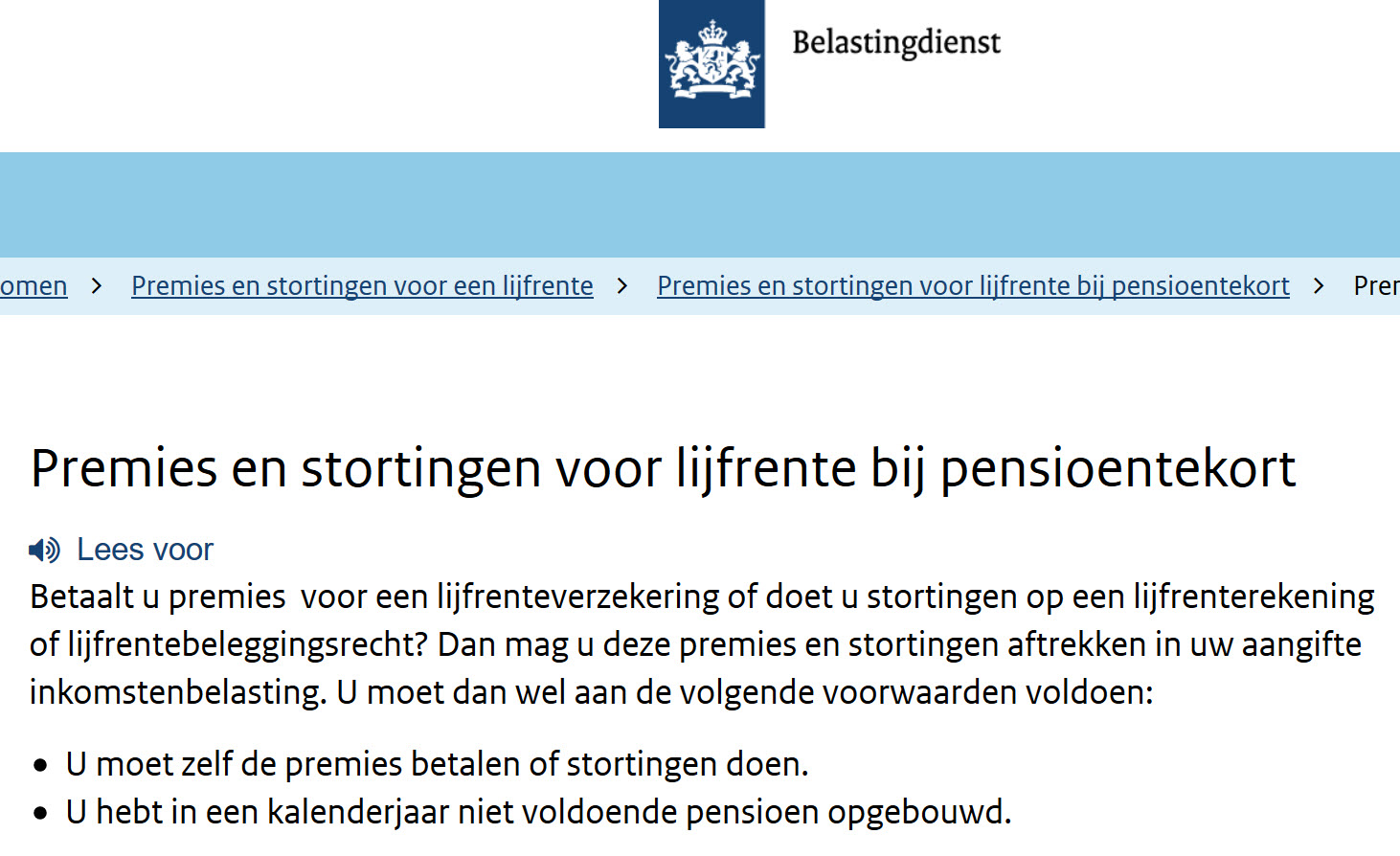 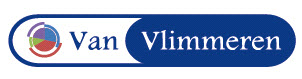 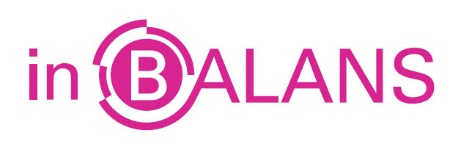 Deposito
Bij een deposito zet je een bedrag voor een bepaalde periode vast. 
Tijdens deze periode is het niet toegestaan geld van je depositorekening te halen.
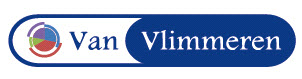 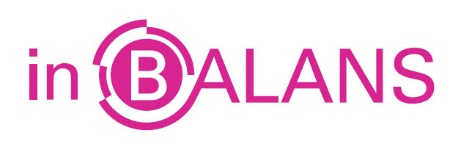 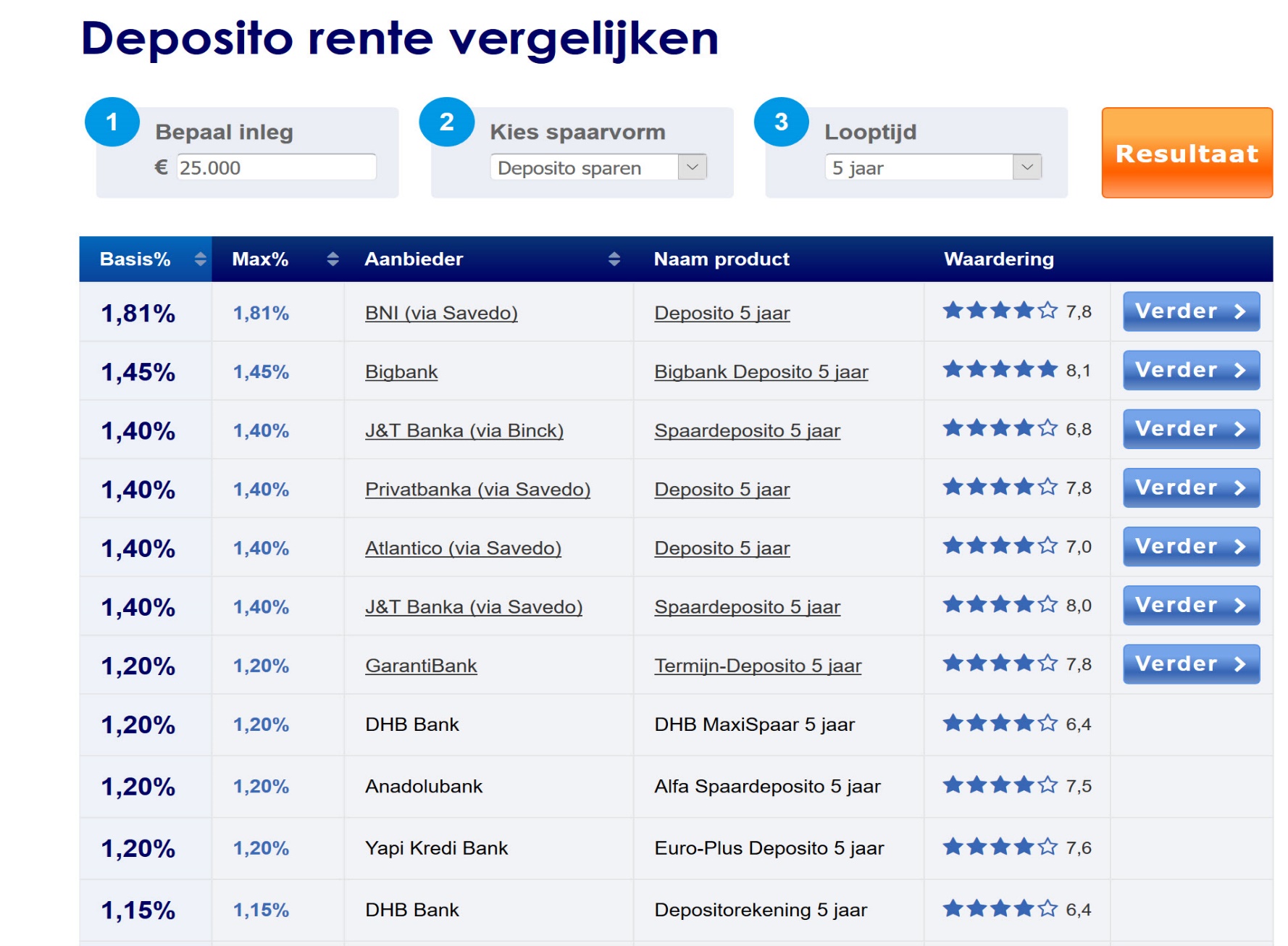 Waar moet je 
nog meer mee vergelijken?
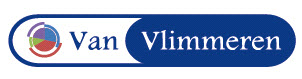